Роль психосоматического статуса в формировании коморбидности производствонно-обусловленных заболеваний на транспорте
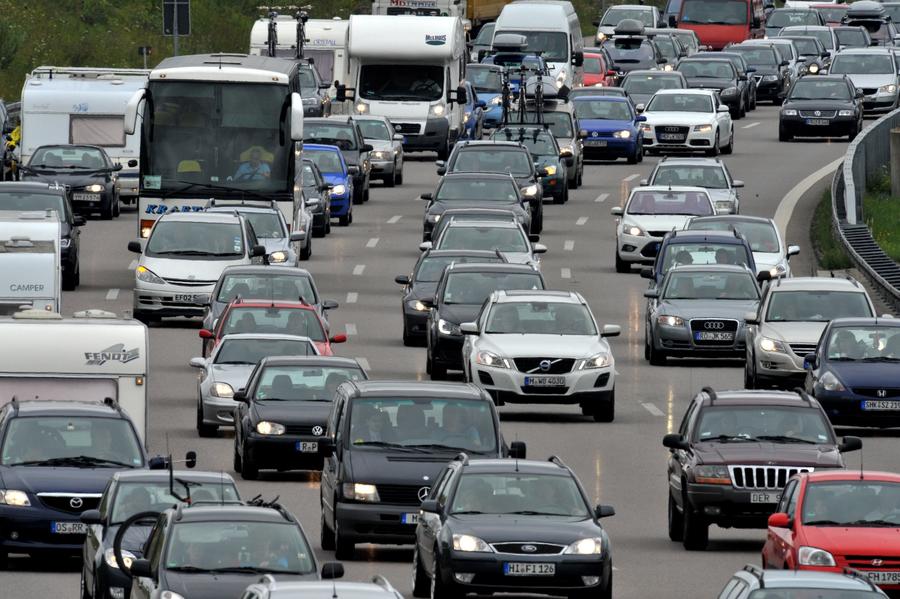 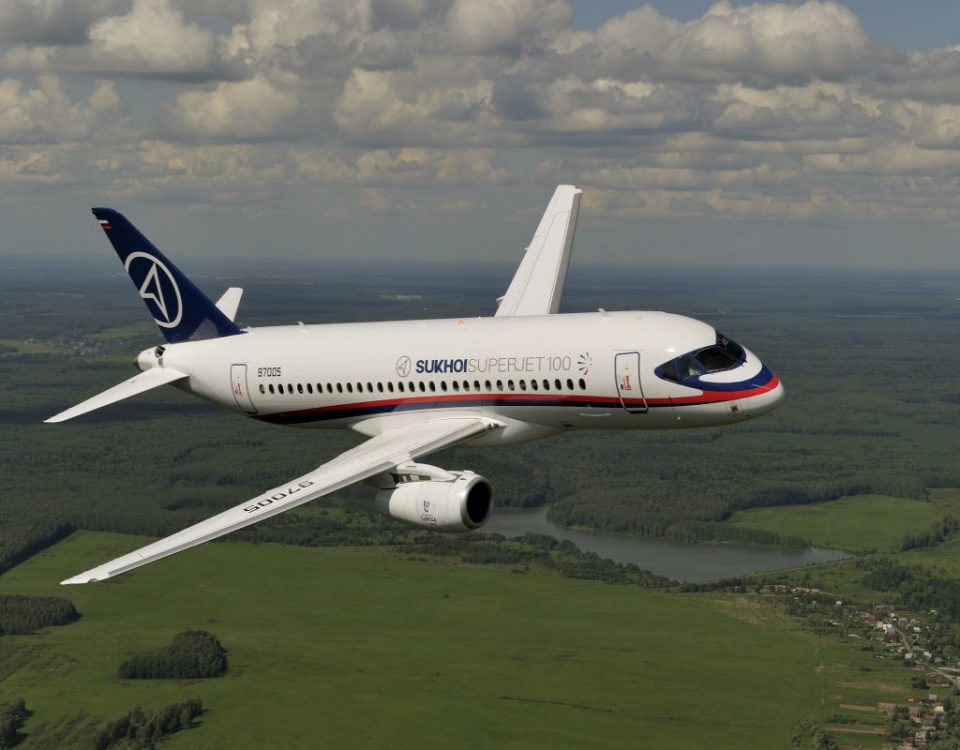 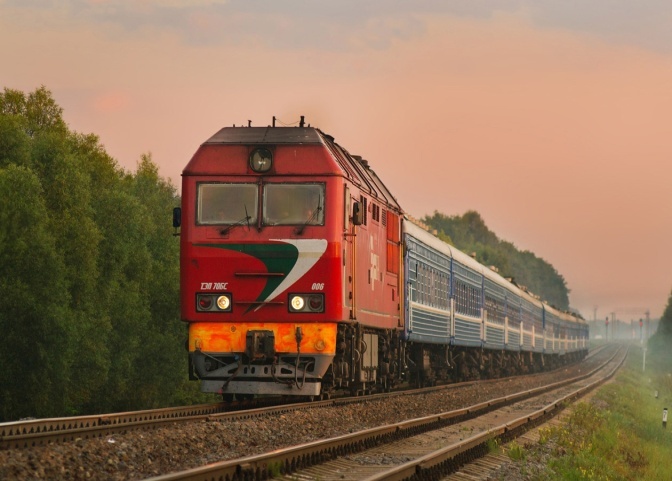 Цель исследования
Показать возможность использования результатов психофизиологического обследования и оценки уровня эмоционального состояния работников основных профессий железнодорожного транспорта для персонифицированного генетического анализа с целью раннего выявления психологического фенотипа работников, определяющего снижение резистентности к воздействию хронического стресса в производственных условиях, формирование профессионального выгорания, развитие психосоматических заболеваний, а так же для разработки  опережающих профилактических мероприятий, направленных на сохранение психического и психосоматического здоровья
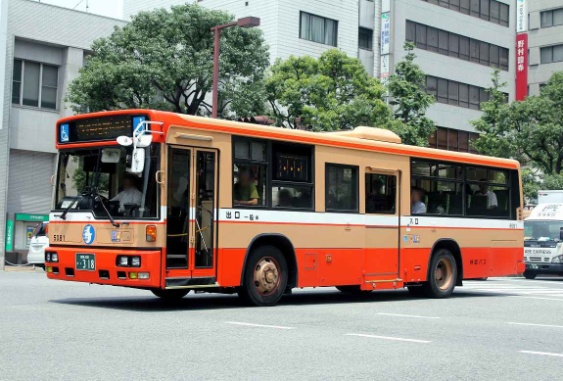 В 1990-е гг. началось изучение молекулярно-генетических основ отдельных свойств характера личности и темперамента. 
В настоящее время доказано значение генетических факторов в формировании индивидуальной вариативности отдельных психологических характеристик личности. В частности доказано, что вклад наследственности в формирование черт темперамента составляет 30-60 %.
 В формирование индивидуальных вариаций психодинамики и психоэмоциональной устойчивости вовлечено множество генов, что делает задачу выявления роли конкретного гена чрезвычайно сложной.
Наследуемость тревожности составляет около 45 %, депрессии в зависимости от клинического варианта болезни – от 38% до 76% .  Доказано, что и тревога, и депрессия генетически гетерогенны. Депрессивно-маниакальный психоз (биполярное расстройство) на 68 %, а шизофрения на 34% генетически детерминированы. 
Убедительно доказана высокая роль наследуемости социальных фенотипов
Выявление генетических маркеров  как низкой, так и высокой стрессо- устойчивости является весьма значимым и представляет огромный интерес для понимания молекулярно-генетических механизмов психологической устойчивости и развития психосоматических заболеваний
В  условиях  хронического стресса в производственных условиях  повышение интенсивности либо длительности воздействия факторов приводит к нарушению адаптации и формированию дистресса . 
Под влиянием норадреналина и норадренергических элементов лимбико-ретикулярной системы происходит быстрая активация симпато-адреналовой системы (САС) и более медленная – гипоталамо-гипофизарно-адреналовой системы (ГГАС), приводящая к высвобождению гормонов стресса (катехоламины, кортикостероиды и др.). Запускается каскад специфических реакций, характерных для стресса. 
Многие физиологические и биохимические реакции на психологический и физиологический стресс являются общими (активация стресс-реализующей ((АС и ГГАС) и стресс-лимитирующей (эндогенная опиоидная и ГАМК) систем, подавление репродукции, изменение поведения,  нарушение функции ССС,  секреторной и моторной активности ЖКТ,  снижение аппетита ,  центрогенная гипертермия и др.)
Таким образом в условиях дистресса формируется психосоматическая патология.
Дистресс и психосоматическая патология
В условиях многофакторного воздействия факторов риска низкой и умеренной интенсивности с одной стороны и  полигенной регуляции психофизиологических функций  значительная роль в формировании патологических процессов отводится наследственной предрасположенности и эпигенетической регуляции активности генов . 
Исследования ассоциаций генетических полиморфизмов с личностными характеристиками с одной стороны и различными  фенотипов соматических заболеваний позволяют предполагать , что оценка личностных характеристик позволит прогнозировать развитие общесоматических заболеваний и их фенотипические особенности.
В наибольшей степени это касается заболеваний, которые развиваются в условиях воздействия хронического стресса, а именно АГ и болезней ЖКТ.
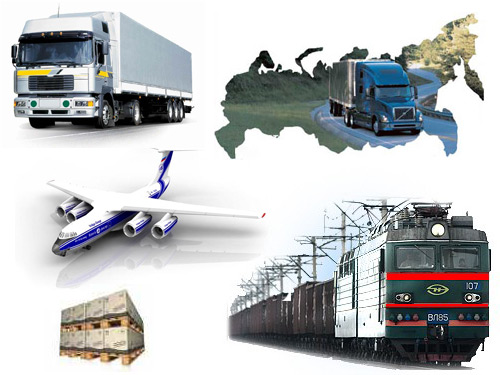 Особые условия работы
замкнутое 
    пространство, 
    вынужденное положение, гиподинамия
производственные факторы: монотонный шум, вибрация, ночные смены, постоянное эмоциональное напряжение, высокая ответственность, риск возникновения нестандартных опасных ситуаций в пути
управление транспортом требует постоянного напряжения внимания, зрения и слуха,
Тест “Нервно-психической адаптации” разработан в НИИ им. В.М.Бехтерева, предназначен для психически здоровых людей
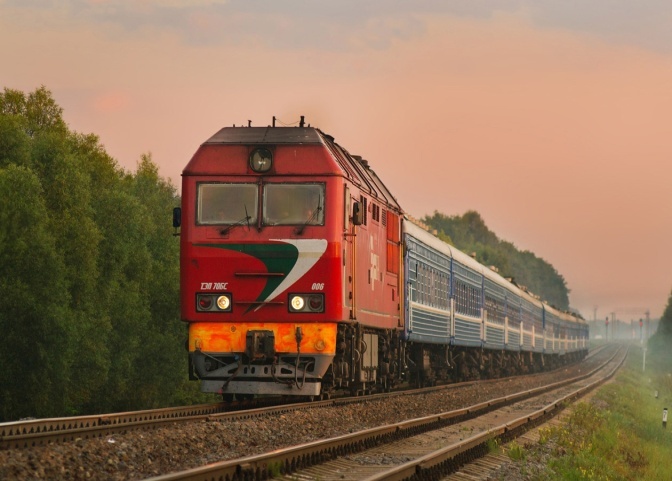 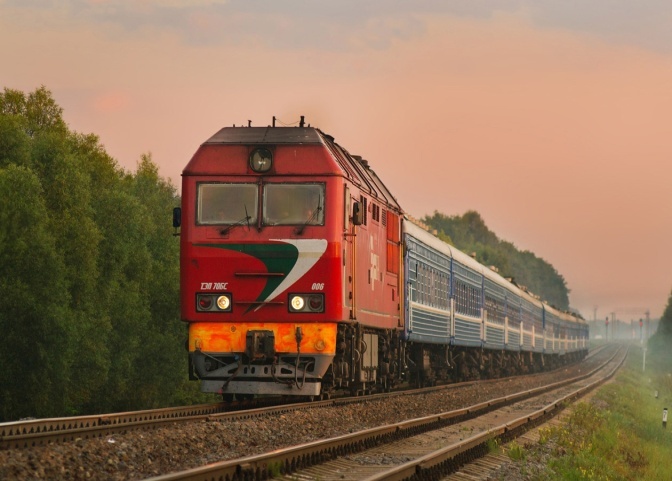 По результатам  теста  обследуемых делят 
     на 5 групп психического здоровья: 
     1. здоровые     
     2. практически здоровые, 
     3. практически здоровые с неблагоприятным прогнозом   
    4. возможная предпатология, легкая патология 
     5. существенная патология.
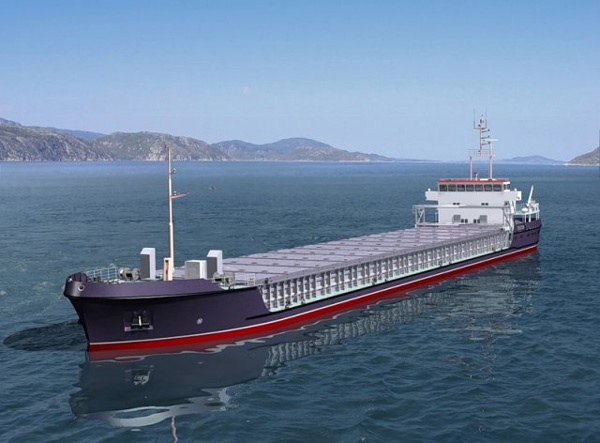 Тест САН    для быстрой оценки психоэмоционального состояния человека на момент обследования
Выявляет  особенности:   
самочувствие, сила, утомляемость и здоровье 
 активность – подвижность, скорость протекания функций, 
 настроение - эмоциональное состояние 
    Показатели благоприятны > 4 баллов 
    Хорошие оценки состояния 6-6,5 баллов.
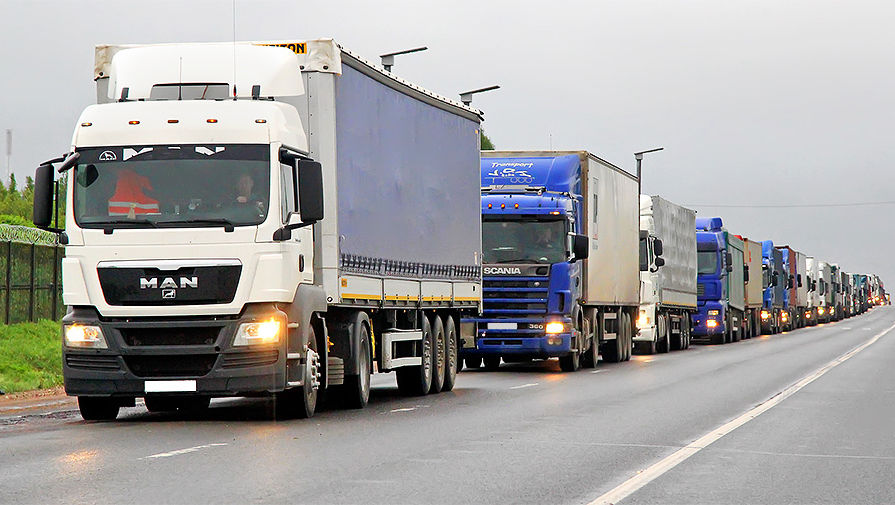 Тест Спилбергера
Оценивает 
   уровень личностной тревожности как черты характера и уровень ситуационной (реактивной) тревожности, которая отражает реагирование человека на текущую ситуацию в данный момент времени
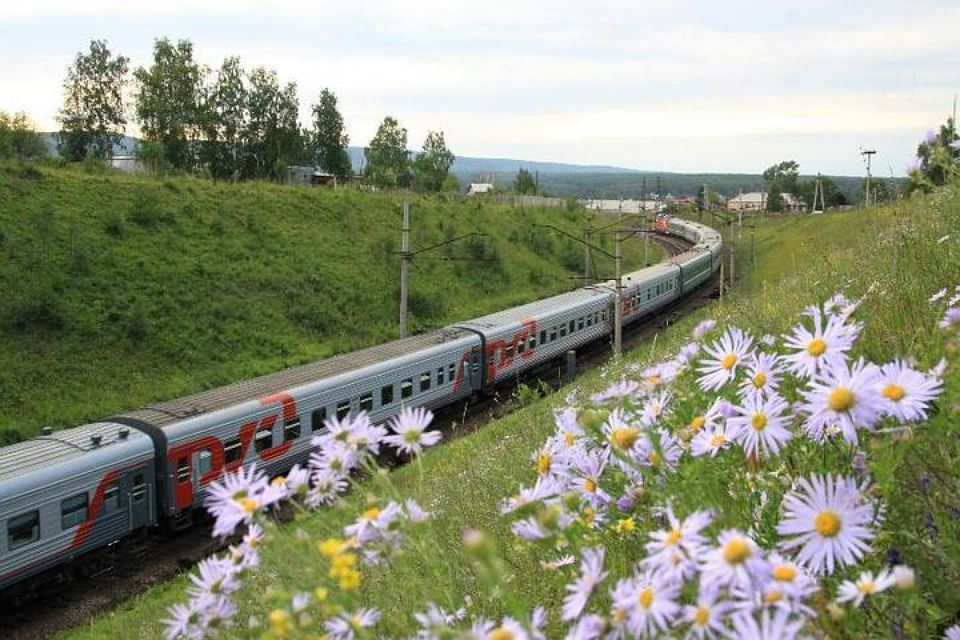 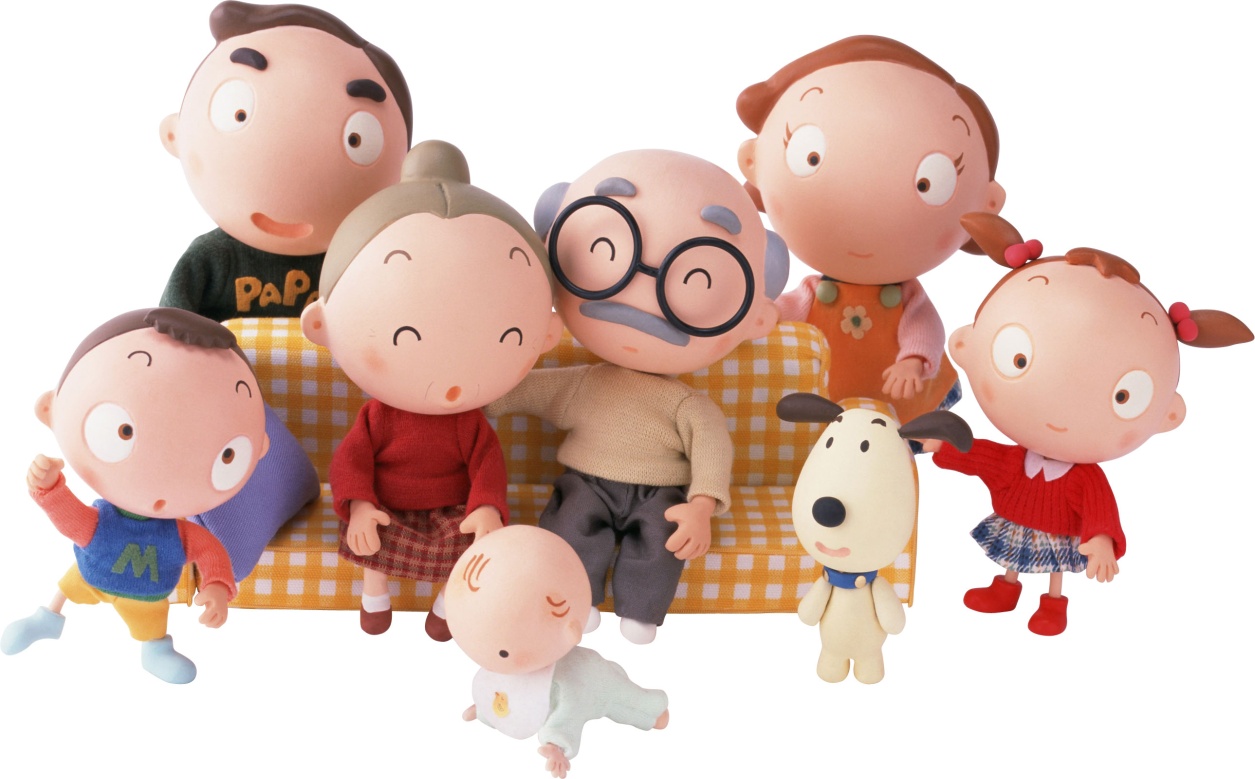 Цветовой тест Люшера
Опрошено 112 работников РЖД, имеющих свою семью. 
Из них 84 человека (75%) оценили семейные взаимоотношения как положительные, все они отметили важную роль своей семьи для быстрого преодоления трудных ситуаций, в том числе и производственного стресса.
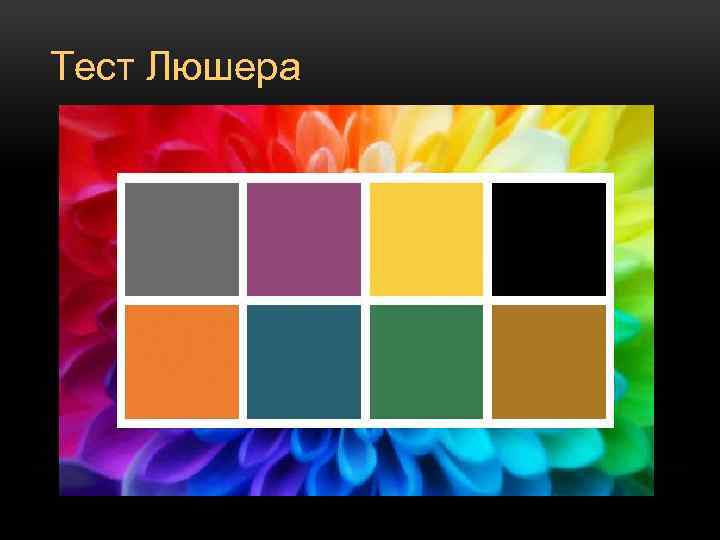 Цветовой тест Люшера
1) синий — спокойствие, удовлетворенность
2) сине-зеленый — уверенность
3) оранжево-красный —сила волевого усилия, агрессивность
4) светло-желтый — активность, общительность
5) фиолетовый; 6) коричневый, 7) черный, 8) серый -  символизируют негативные тенденции: тревожность, стресс, переживание страха, огорчения.
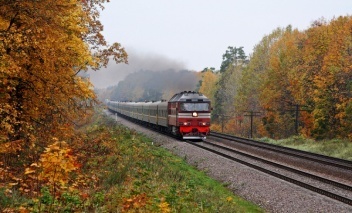 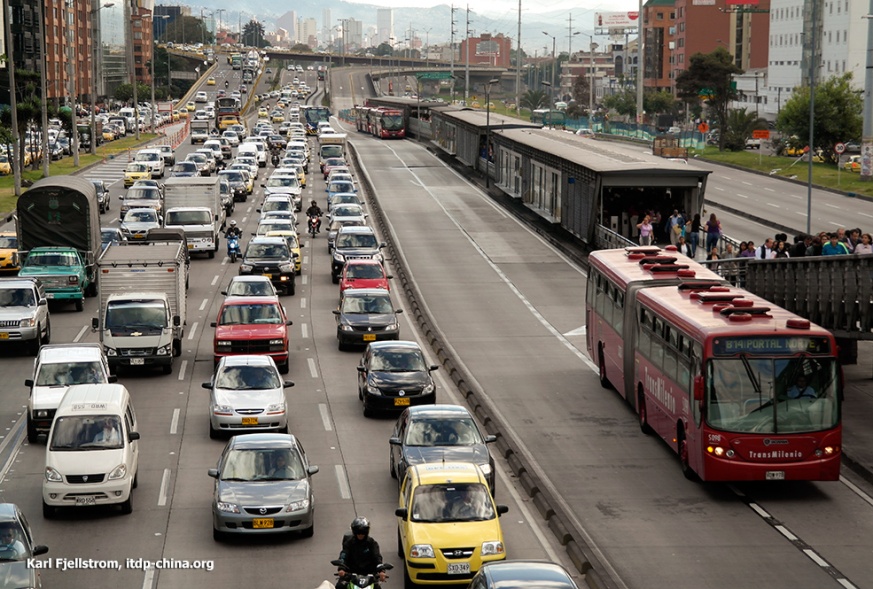 Таким образом, регулярное психологическое обследование работников транспорта,в том числе практически здоровых, оценка их эмоционального состояния дает возможность своевременно выявить состояния утомления, отклонения эмоционального состояния и вовремя провести профилактические мероприятия по предупреждению формирования хронического производственного стресса.
Нами выделены основные патогенетические механизмы формирования фенотипов при производственно обусловленной АГ
Заключение
Идентификация фенотипов ПОЗ имеет клиническое, терапевтическое и прогностическое значение
 Перспективные направления дальнейших исследований должны проводиться в тренде оценки психологического статуса, определение генетических маркеров психологической дисфункции, поиск патогенетических ассоциаций коморбидных состояний
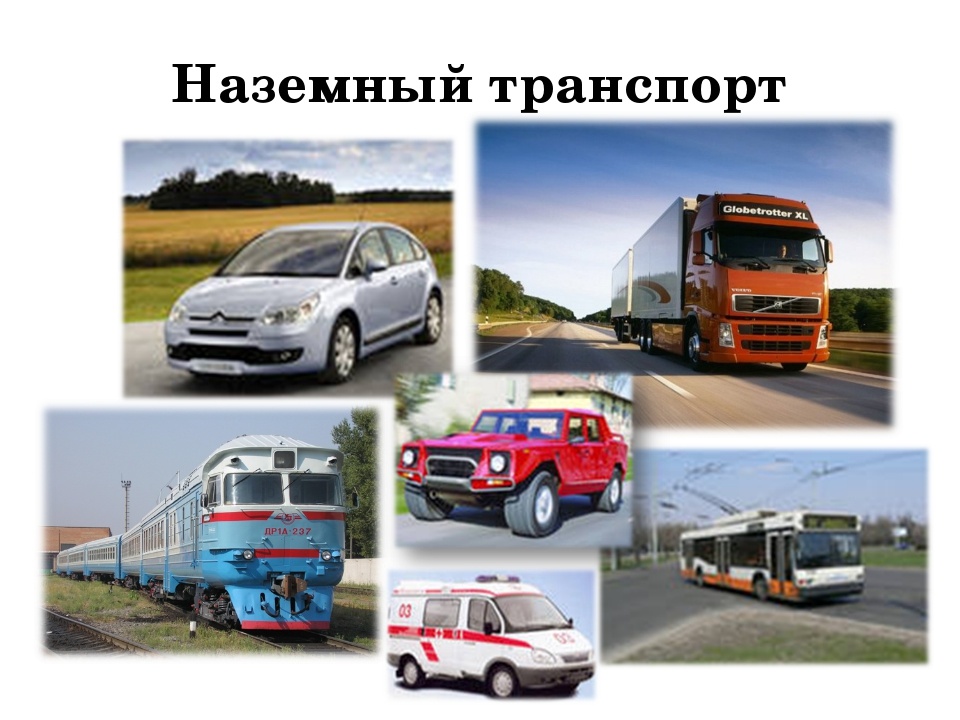 СПАСИБО  ЗА  ВНИМАНИЕ
Малютина Наталья Николаевна, заведующая кафедрой факультетской терапии № 2 и профессиональных болезней с курсом профболезней ФДПО ФГБОУ ВО «ПГМУ им. акад. Е.А.Вагнера Минздрава России», главный профпатолог Пермского края, Заслуженный врач РФ, профессор, д.м.н., 614000, г. Пермь, ул. Петропавловская 26
тел. 89638801708 
e-mail: dr-malyutina@yandex.ru